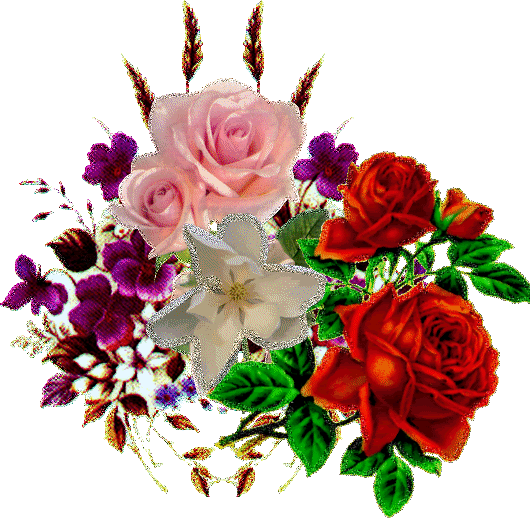 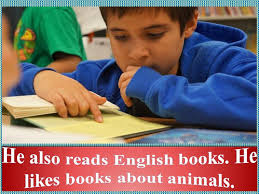 ঘরে থাকি ,নিরাপদে থাকি ও করোনা থেকে মুক্ত থাকি।
শিক্ষক পরিচিতি
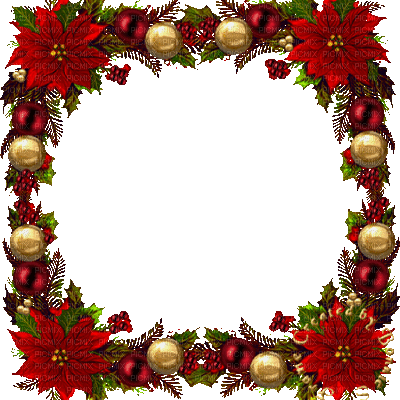 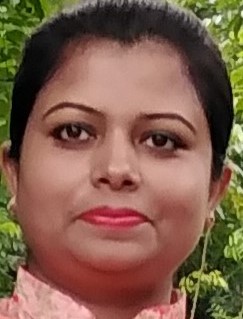 নাহিদা আখতার
সহকারী শিক্ষক
কালীকচ্ছ উত্তর সরকারি প্রাথমিক বিদ্যালয়
কালীকচ্ছ ,সরাইল, ব্রাহ্মণবাড়িয়া।
পাঠ পরিচিতি
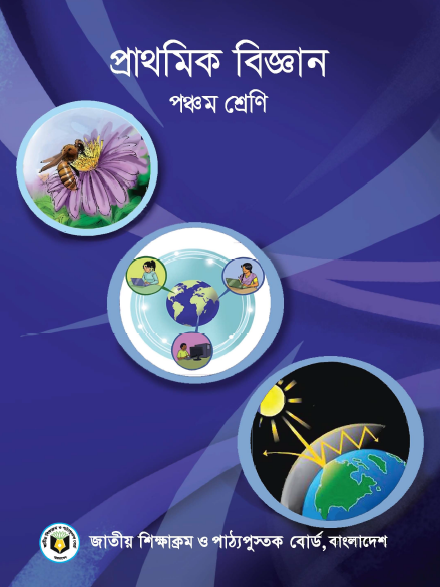 শ্রেণিঃপঞ্চম
বিষয়ঃপ্রাথমিক বিজ্ঞান        বিপাঠের শিরোনামঃস্বাস্থ্য বিধি
আজকের পাঠঃসংক্রামক রোগ সময়ঃ৪৫ মিনিট।
শিখনফল
এই পাঠ শেষে শিক্ষার্থীরা যা শিখবে
৯.২.১ সংক্রামক রোগ কী তা ব্যাখ্যা করতে পারবে।
চল আমরা আমরা কয়েকটি ছবি দেখি
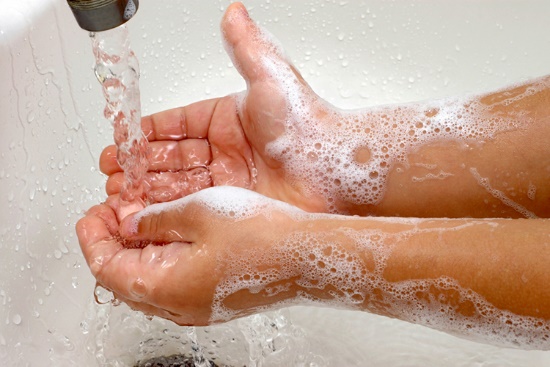 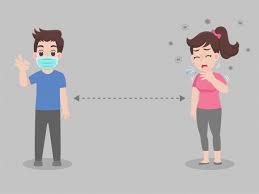 স্বাস্থ্য বিধি
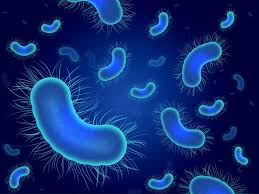 ব্যাকটেরিয়া
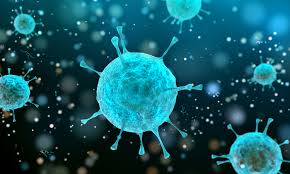 ভাইরাস
ব্যাকটেরিয়া সংক্রমণ
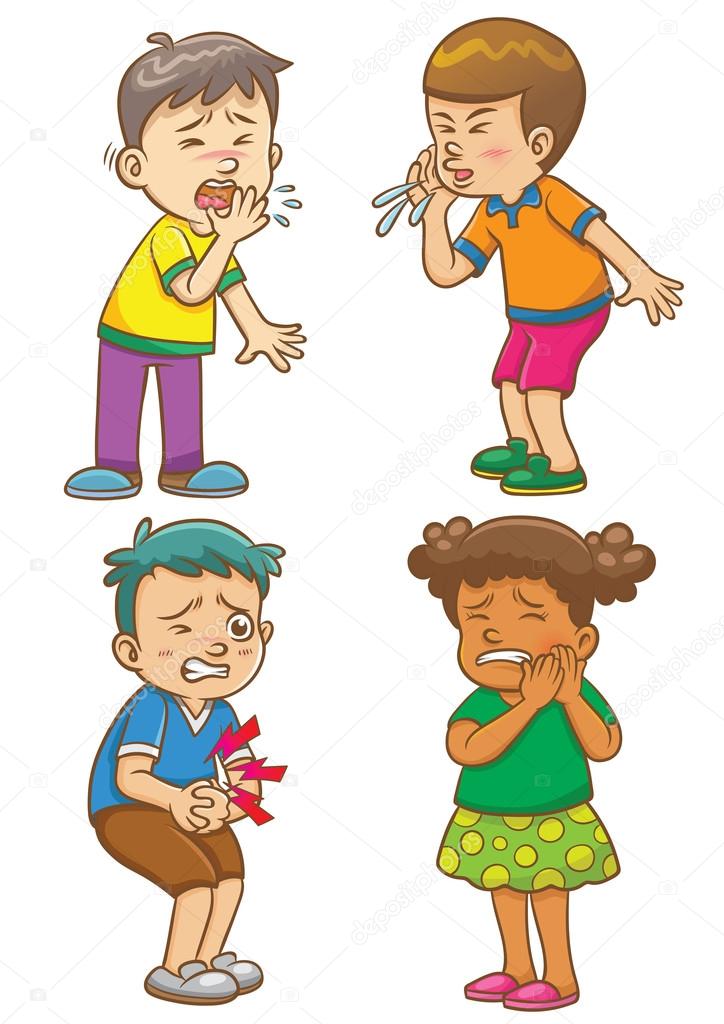 ছত্রাক সংক্রমণ
ভাইরাস সংক্রমণ
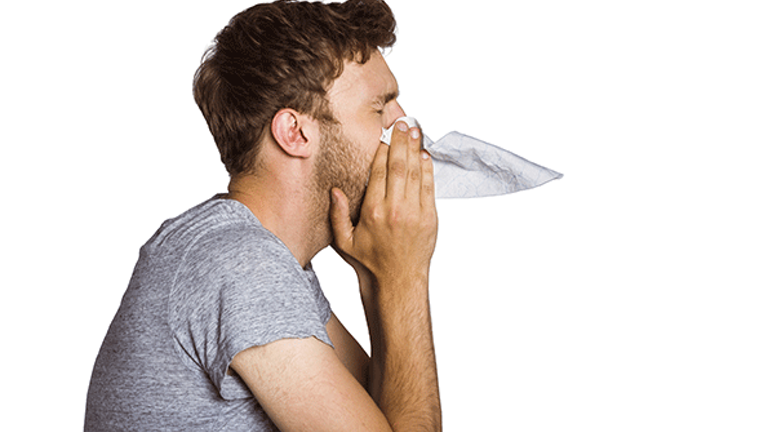 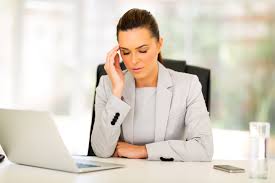 কিছু কিছু রোগ হাচিঁ কাশির মাধ্যমে ছড়ায়।
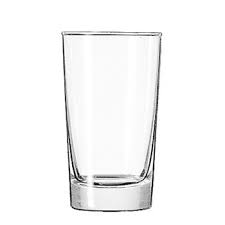 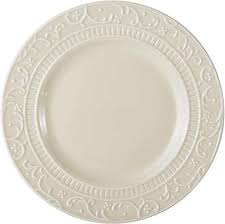 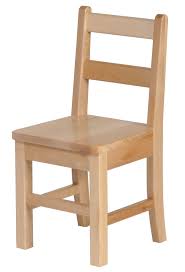 গ্লাস
প্লেট
চেয়ার
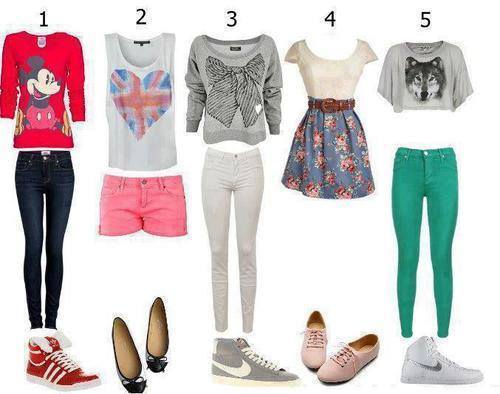 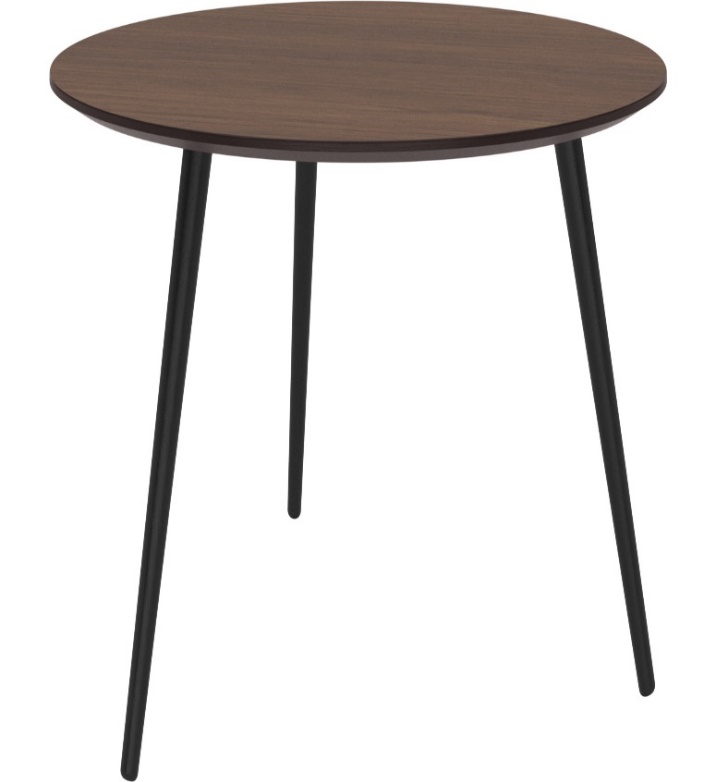 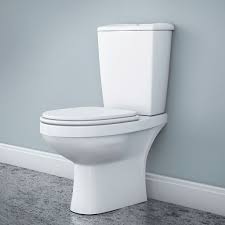 টয়লেট
টেবিল
জামা কাপড়
সংক্রমিত ব্যক্তির ব্যবহার্য জিনিস থেকে সুস্থ মানুষের শরীরে রোগ ছড়ায়।
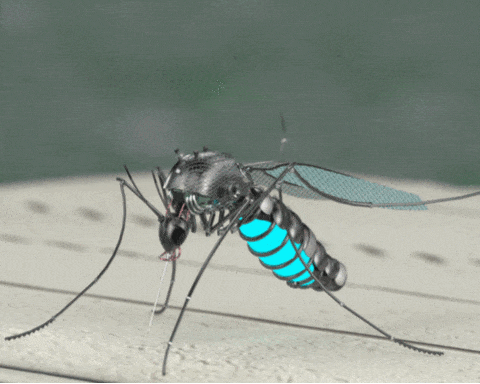 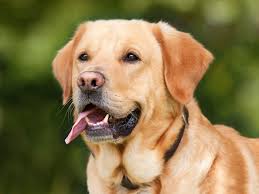 মশা
কুকুর
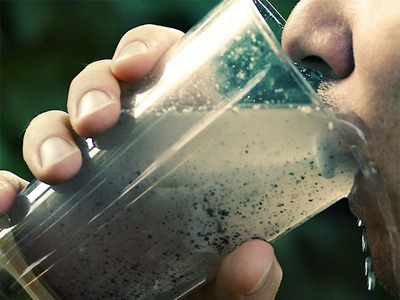 দূষিত পানি পানের মাধ্যমেও সংক্রামক রোগ ছড়াতে পারে।
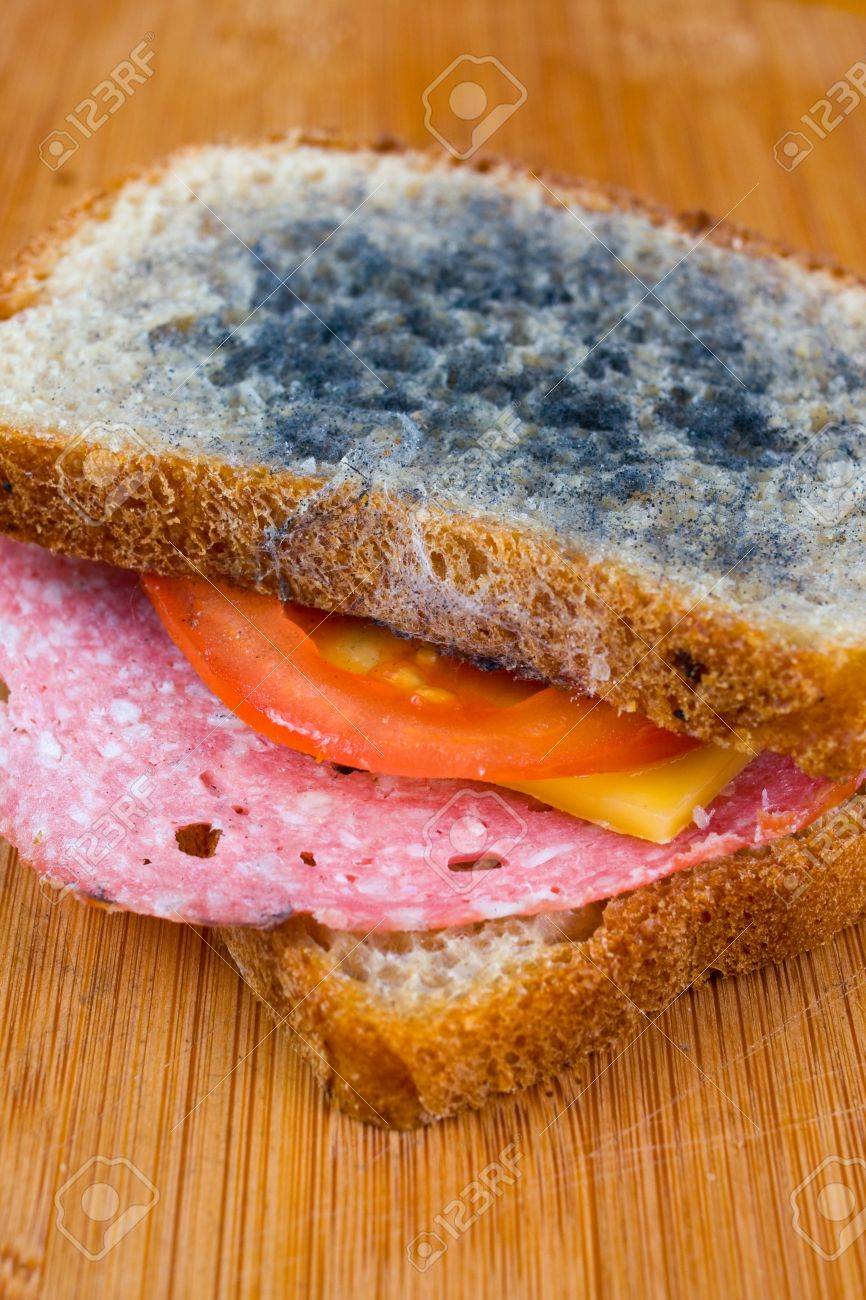 দূষিত খাদ্য গ্রহণের মাধ্যমেও সংক্রামক রোগ ছড়াতে পারে।
বইয়ের সাথে সংযোগ সাধন
(পৃষ্ঠা নং-৪৭)
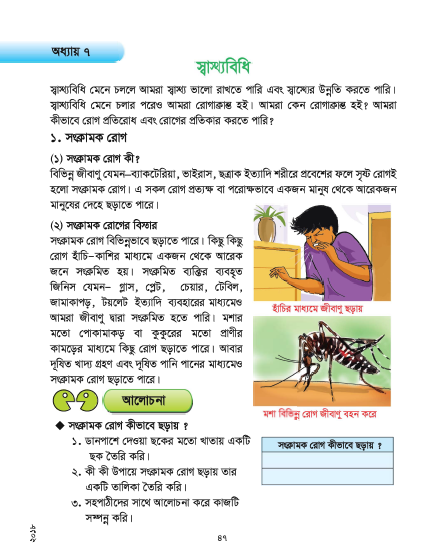 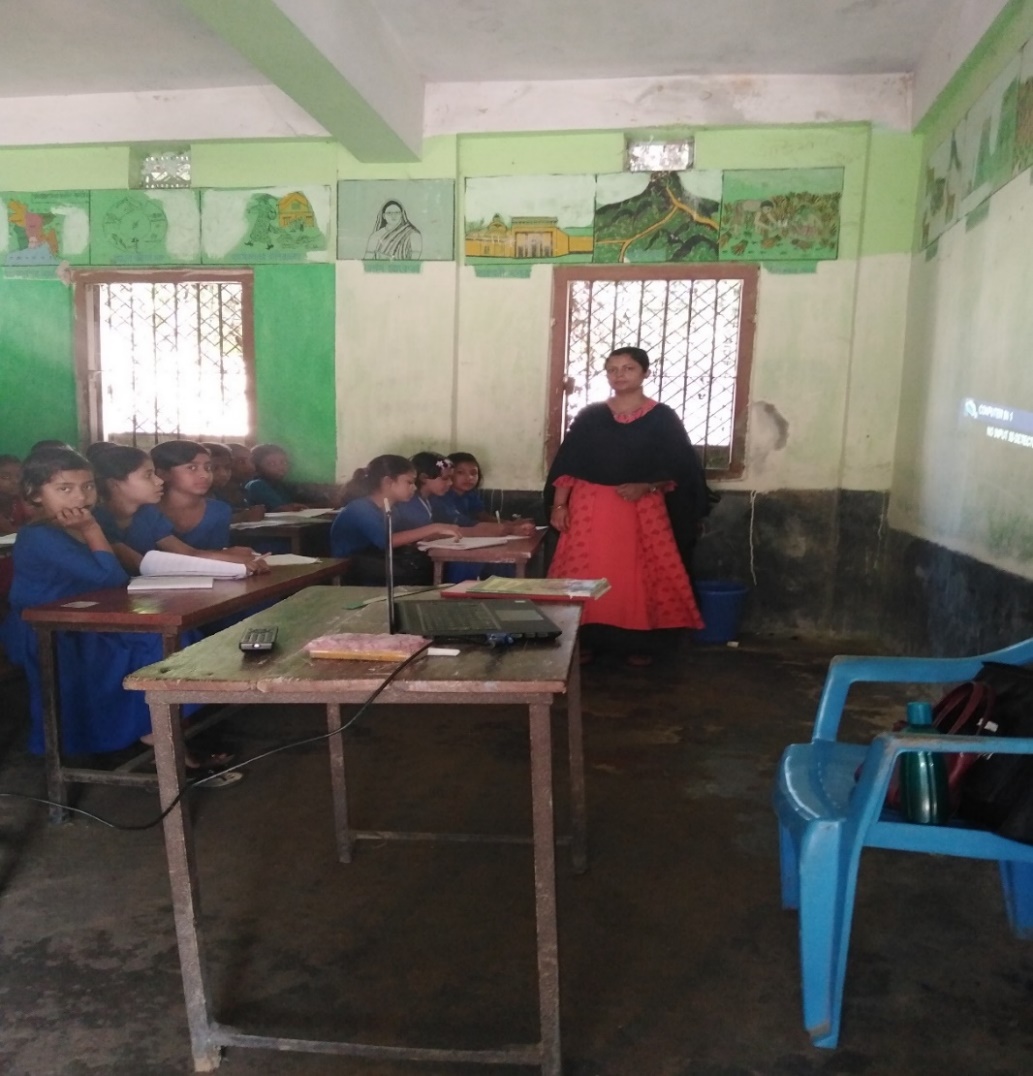 দলীয় কাজ
মুখে মুখে উত্তর বলি
স্বাস্থ্য বিধি কি?
সংক্রামক রোগ কি?
দূষিত খাদ্য গ্রহণের মাধ্যমে কি হতে পারে?
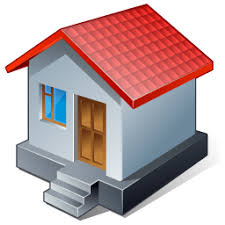 তোমার আশেপাশে কিভাবে সংক্রামক রোগ ছড়ায় তা খাতায় লিখে আনবে।
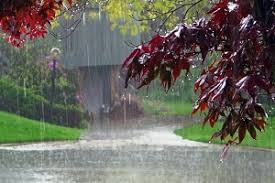 ধন্যবাদ